How Should Canada Address External Drivers that Affect Water Governance?
The persistence of many water problems has been attributed to governance systems that fail to account for key external drivers

Research Question: To what extent, and how, does the existing governance system for nutrient management in the western Lake Erie Basin account for key external drivers?

Method: Institutional analysis methods: document analyses; key informant interviews; policy Delphi surveys; and systematic reviews.

Geographic Scope: The western Lake Erie Basin 

Project contact: Dr. Rob de Loë, rdeloe@uwaterloo.ca www.uwaterloo.ca
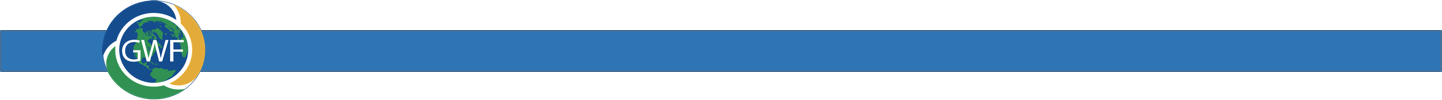 Project coordinates: PI, email, website, etc
Linking Water Governance to Global Economic, Social and Political Drivers
[Speaker Notes: The persistence of water problems despite years of attention  has been attributed to many factors, including failures of water governance. Common challenges for water governance include failing to recognize that water problems are dynamic, multi-level, and multi-scale. 

While regional and global forces in the political and socioeconomic domain have significant implications for water governance in Canada, these factors are often beyond the purview of water managers and decision-makers. This makes it challenging to achieve long-term water sustainability goals and to adapt effectively to, and manage, water-related risks. 

This project rethinks the way we govern freshwater so that we can mitigate negative impacts of social, economic and political forces that drive decisions affecting water resources, and take advantage of opportunities.

The focus is on Lake Erie and its basin where increasingly severe algal blooms have become threats to human and ecosystem health. The blooms produced considerable public concern and joint government action from the United States and Canada is underway.]
Transformational Science Highlights
Preliminary results suggest that the existing governance system for nutrient management in the western Lake Erie Basin is influenced by
	- Land use changes (e.g., urbanization)
	- Legacy phosphorous
	- Demographic changes (e.g., size and composition)

A shared understanding of important drivers within the governance system

Conflicting opinions exist on the role and importance of key drivers among practitioners
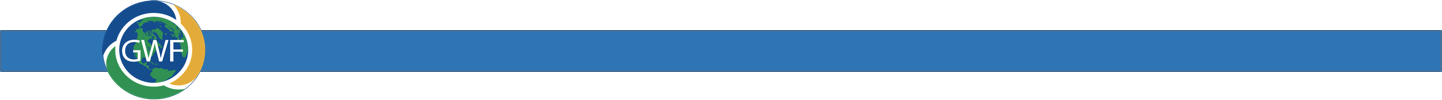 Project Title
Linking Water Governance to Global Economic, Social and Political Drivers
[Speaker Notes: Land use changes – changes in urbanization and settlement patterns affect nutrient loading into the western basin.
Increased impervious surfaces due to urbanization
Expansion and intensification of agricultural operations
Loss of wetlands and other natural heritage features
Legacy phosphorous – sediments on agricultural fields and in lakes are now understood as being a source of nutrients to the western basin of Lake Erie
Legacy phosphorus will create a lag before the results/effectiveness of nutrient management efforts will be evident
Demographic changes.
- Canada, and Ontario have been experiencing significant changes in the composition of their population. Importantly the growth in population in the coming three decades is expected to come form immigration. These immigrants have different ways of engaging with their natural surroundings as well as with the policy processes that affect our water resources. The academic and practitioner community has not yet fully recognized, and given due consideration to the nature of immigrants’ participation in water governance activities. In addition a growing population with different dietary preferences changes the demand for what farmers produce, and this has implications for eutrophication. 

Failure to address the above ‘external drivers’ may prove to be key weakness towards safeguarding the Great Lakes freshwater resources for future generations.]
Project Impact and Aspirations
Research Applications:

Contributes to governance scholarship on how external drivers can be identified and addressed

Supports practitioners by revealing gaps in governance arrangements for nutrient management

Strengthened understanding of external drivers can increase the effectiveness of water governance efforts for sustainability
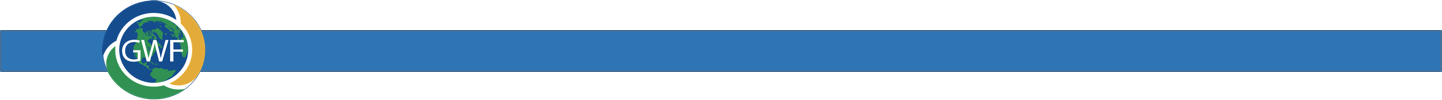 Project Title
Linking Water Governance to Global Economic, Social and Political Drivers
Challenges and Cross-project Collaboration Opportunities
Potential for collaboration with Agriculture Water Futures (AWF) in terms of providing analyses of factors not considered in AWF but which may have significant implications for water management in the agri-sector.

Some future assistance from the Knowledge Mobilization Team could be very helpful in developing infographics to share results with participants and decision-makers.
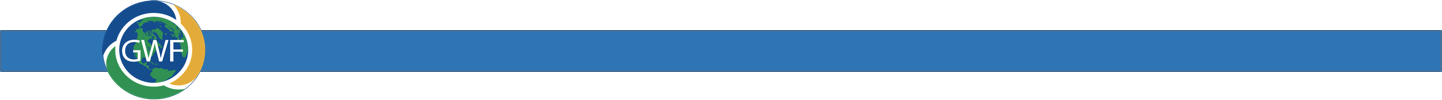 Project Title
Linking Water Governance to Global Economic, Social and Political Drivers